Improving Community Health through Planning and Partnerships
Charlottesville-Albemarle
Community Health Assessment Council
[Speaker Notes: Improving Community Health]
Today
Brief Data Review
CTSA Survey Results
Selecting priorities
Topics that Stood Out:
Socioeconomics: poverty in Charlottesville & how college students impact poverty in Charlottesville 
Healthcare access indicators
Housing & Homelessness
Alcohol related MV crashes / fatalities
Depression-in youth and the gender difference
911 calls and mental health issues (frequent callers having mental health not medical issues )
Chicken pox / vaccine preventable disease rates higher in Charlottesville & Albemarle compared to VA
HIV incidence-racial disparity
Cancer disparities
Heroin/opioid use
PQI rates higher in Charlottesville than Albemarle
HIV incidence-racial disparity
Cancer disparities
Heroin/Opioid Use
PQI Rates higher in Charlottesville than Albemarle
Diabetes ACS rate in Charlottesville
Socioeconomics-Poverty in Charlottesville and how students impact poverty in Charlottesville
Healthcare access indicators
Housing & Homelessness
Median Year Housing Units Were Built
Percent of Housing Units Built in Each Time Period, 
before 1960-after 2010
Source: Community Commons Community Health Assessment Indicators Report: Physical Environment
HUD-Assisted Housing Units, 
Rate per 10,000 Housing Units, 2013
Source: Community Commons Community Health Assessment Indicators Report: Physical Environment
[Speaker Notes: Note: percentages do not add up to 100% b/c there are vacant housing units (so owner-occ. + renter-occ. + vacant = 100%)]
Substandard Housing Units, 
Percent Occupied Housing Units with One or More Substandard Conditions, 2009-13
Source: Community Commons Community Health Assessment Indicators Report: Physical Environment
[Speaker Notes: Number and percentage of owner- and renter-occupied housing units having at least one of the following conditions:  
lacking complete plumbing facilities,  
2) lacking complete kitchen facilities, 
3) with 1.01 or more occupants per room, 
4) selected monthly owner costs as a percentage of household income greater than 30 percent, and  
5) gross rent as a percentage of household income greater than 30 percent.]
Albemarle & Charlottesville National Citizen Survey Results
(Reports the percent rating each positively (good/often, etc.)
Sources: Albemarle County. City of Charlottesville. National Research Center, Inc., International City/County Management Association. The National Citizen Surveys for Charlottesville and Albemarle, 2011-15
Homelessness in TJHD, 2004-15
Source: Thomas Jefferson Area Coalition for the Homeless (TJACH)
[Speaker Notes: TJAC is doing a survey of homelessness near end of January 2016-check with them near end of Feb/beginning of March for results]
Homelessness in TJHD, 2015
Source: Thomas Jefferson Area Coalition for the Homeless (TJACH)
Homelessness in TJHD, 2015
Source: Thomas Jefferson Area Coalition for the Homeless (TJACH)
Alcohol-related car crashes & fatalities
Percent of Motor Vehicle Crashes that were Alcohol-Related by Place of Occurrence, 3 Year Averages, 2000-13
Source: Virginia Department of Motor Vehicles-Virginia Crash Facts
Percent of Motor Vehicle Fatalities that were Alcohol-Related by Place of Occurrence, 3 Year Averages, 2000-13
Source: Virginia Department of Motor Vehicles-Virginia Crash Facts
Depression-In youth and the gender difference
Adolescent Mental Health- in High School Students (Grades 9-12) Feeling Sad or Hopeless, 2011-13
Source: Centers for Disease Control & Prevention (CDC). Youth Risk Behavior Survey (YRBS)
Adolescent Mental Health-Depression in High School Students (Grades 9-12) Feeling Sad or Hopeless by Gender, 2011-13
Source: Centers for Disease Control & Prevention (CDC). Youth Risk Behavior Survey (YRBS)
Chicken pox / vaccine preventable disease rates higher in Charlottesville & Albemarle compared to VA
Vaccine Preventable Infectious Diseases
Source: Virginia Department of Health. Office of Epidemiology. Reportable Disease Surveillance in Virginia Annual Reports.
HIV incidence-racial disparity
HIV by Race
Source: Virginia Department of Health. Office of Epidemiology. Tables of Selected Reportable Diseases in Virginia by Year of Report. Table 4 for each year.
HIV by Race
Source: Virginia Department of Health. Office of Epidemiology. Tables of Selected Reportable Diseases in Virginia by Year of Report. Table 4 for each year.
Cancer Disparities
Breast Cancer Incidence by Race
Sources: Virginia Department of Health. Virginia Cancer Registry. University of Virginia, Department of Public Health Sciences.
Prostate Cancer Incidence by Race
Sources: Virginia Department of Health. Virginia Cancer Registry. University of Virginia, Department of Public Health Sciences.
Lung Cancer Incidence by Race
Sources: Virginia Department of Health. Virginia Cancer Registry. University of Virginia, Department of Public Health Sciences.
Cervical Cancer Incidence
Sources: Virginia Department of Health. Virginia Cancer Registry. University of Virginia, Department of Public Health Sciences.
Skin Cancer (Melanoma) Incidence
Data suppressed
Sources: Virginia Department of Health. Virginia Cancer Registry. University of Virginia, Department of Public Health Sciences.
Cancer-Related Deaths by Race
Source: Virginia Department of Health, Division of Health Statistics for years 2000-2010. Centers for Disease Control and Prevention, National Center for Health Statistics. CDC Online WONDER database for years 2011-13.
[Speaker Notes: The prevalence by county was estimated using data from CDC's Behavioral Risk Factor Surveillance System (BRFSS) and data from the U.S. Census Bureau’s Population Estimates Program.1]
Heroin / Opioid Use
Slide from CMHWC Presentation
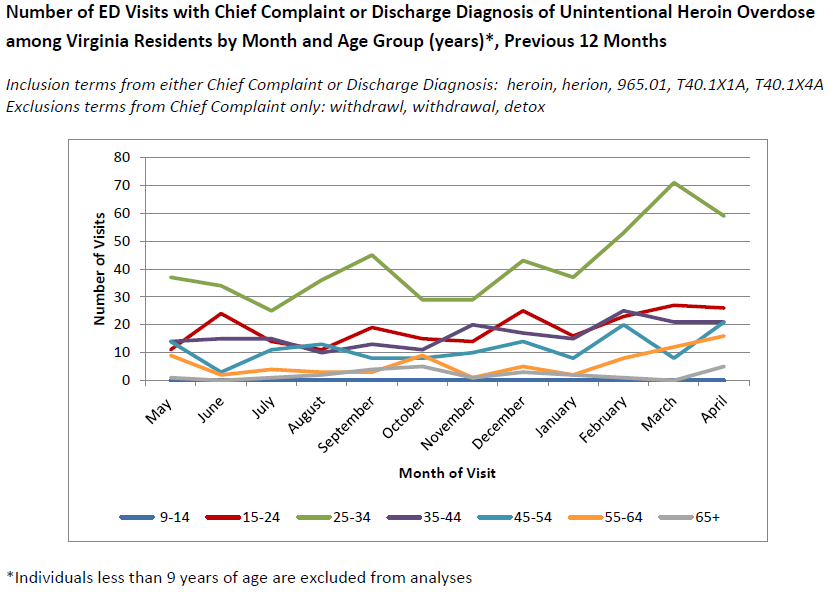 Source: Virginia Department of Health, Division of Surveillance and Investigation, Enhanced Surveillance Monthly Report
Source: Virginia Department of Health, Division of Surveillance and Investigation, Enhanced Surveillance Monthly Report
Slide from CMHWC Presentation on 5-26-16
Prescription Drug Misuse is Prevalent
1 in 6 
High School youth in Region 10 
reported 
taking prescription drugs without a doctor’s prescription
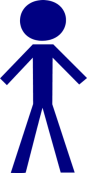 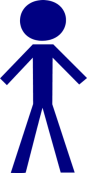 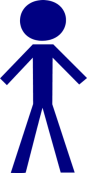 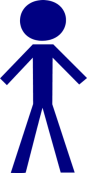 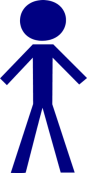 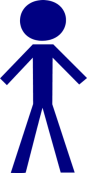 Source: VACSB Atlas, 2014 Youth BRFSS
Slide from CMHWC Presentation on 5-26-16
PQI Rates-Higher in Charlottesville than Albemarle
Prevention Quality Indicator (PQI) Hospital Discharges
Source: Virginia Atlas of Community Health. Behavioral Health Hospital Discharge Profile (January 1-December 21, 2012).  Accessed at www.AtlasVA.org.
[Speaker Notes: The PQI definitions are detailed in their specification of ICD-9 diagnosis codes and procedure codes. Not every hospital admission for congestive heart failure, bacterial pneumonia, etc. is included in the PQI definition; only those meeting the detailed specifications. Low birth weight is one of the PQI indicators, but for the purpose of this report, low birth weight is included in the Maternal and Infant Health Profile. Also, there are four diabetes-related PQI indicators which have been combined into one for the report. For more information, visit the AHRQ website at www.qualityindicators.ahrq.gov/pqi_overview.htm

Source for AHRQ PQI National Benchmarks: US Dept of Health and Human Services. Agency for Healthcare Research and Quality (AHRQ). Prevention Quality Indicators v5.0 Benchmark Data Tables. March 2015. 
http://www.qualityindicators.ahrq.gov/Modules/PQI_TechSpec.aspx]
Diabetes ACS Rate in Charlottesville
ACS HospitalizationsDiabetes (Type 2) Hospitalization Rate per 10,000 Population, 2013
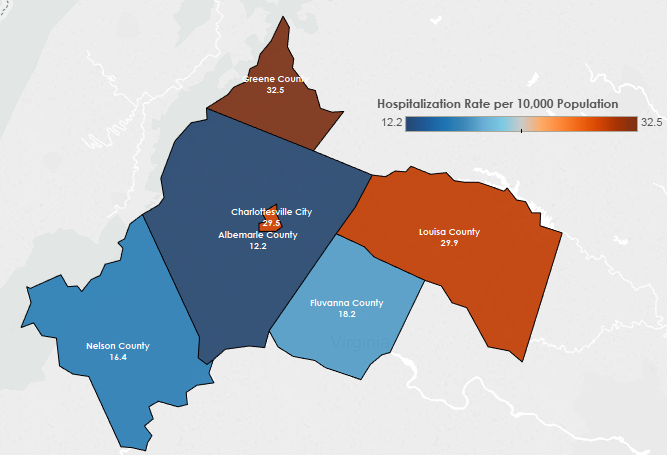 Source: Virginia Department of Health, Division of Population Health.
Questions ?
Contact Info:
Jillian Regan, MPH
Jillian.Regan@vdh.virginia.gov